DIY Goggles
DIY Goggles
In this activity, you will make a goggle which can open or close the shades using servo motor.
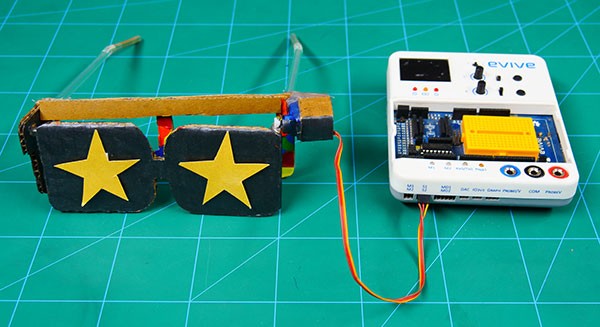 2
Steps
Cut the following pieces from the Cardboard: 
2 pieces of 15 cm x 6 cm - Part A
1 piece of 9 cm x 2 cm - Part B
1 piece of 4 cm x 2 cm - Part C
1 piece of 6 cm x 2 cm - Part D
1 piece of 6 cm x 3 cm - Part E
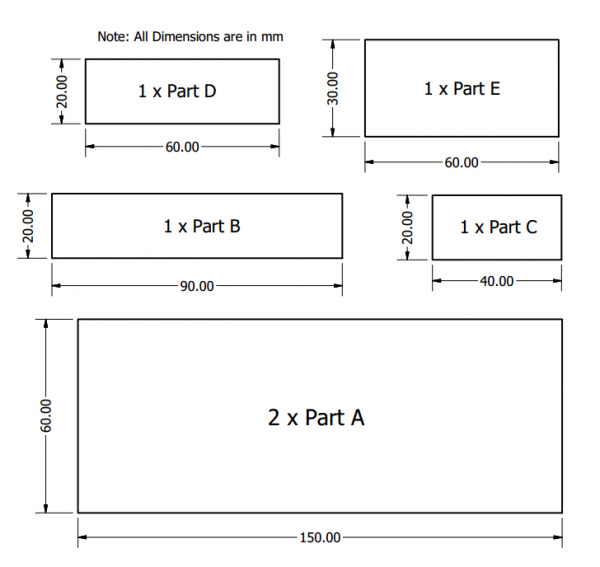 3
Steps
Also, cut a small piece of straw of 2cm length.
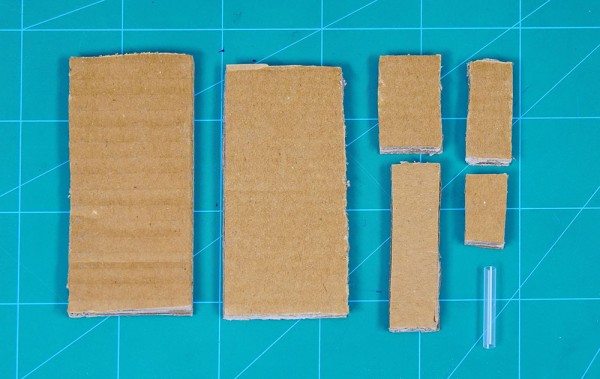 4
Steps
Now, take one Part A and cut it in the shape of goggles.
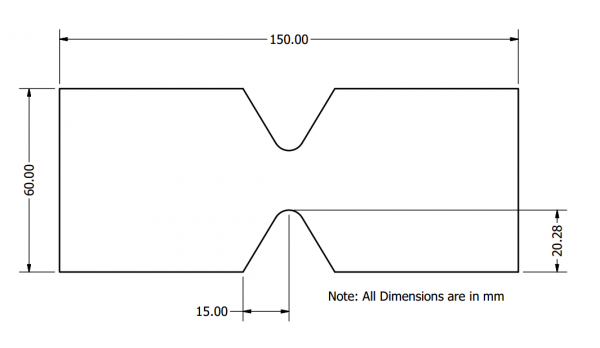 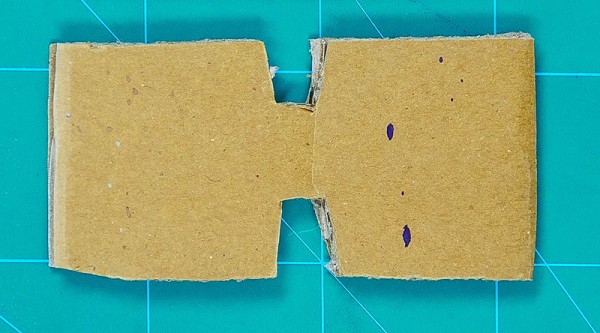 5
Steps
Then, take part D and paste it on one side. Next, take a small piece of straw and paste it on the other side.
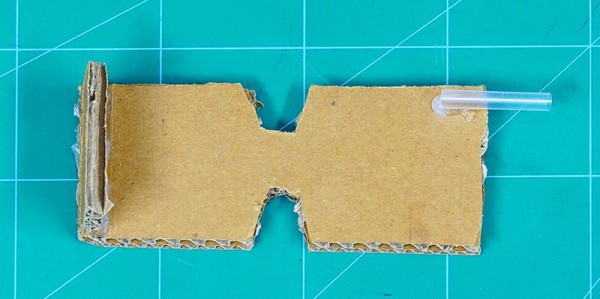 6
Steps
Next, cut holes in the second Part A.
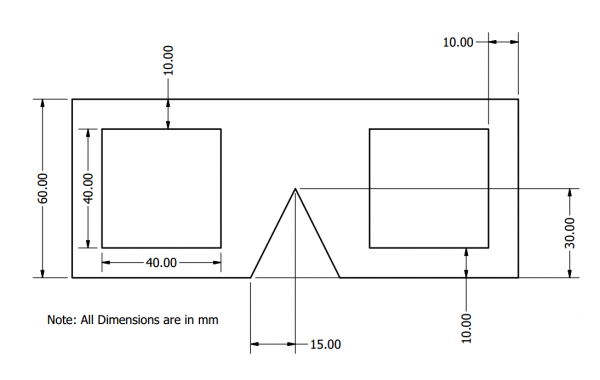 7
Steps
Next, cut holes in the second Part A.
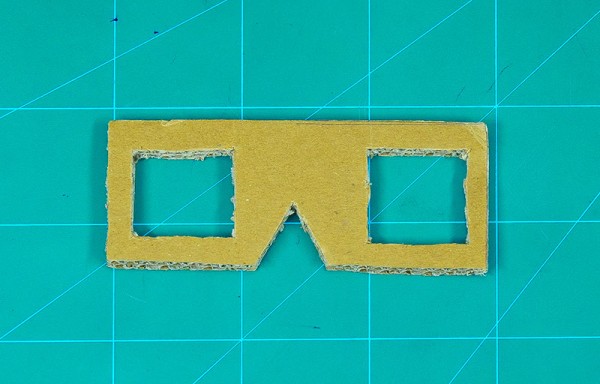 8
Steps
Then take the smallest cut out, i.e. Part C and paste it on one of the sides of Part A with holes cut in it.
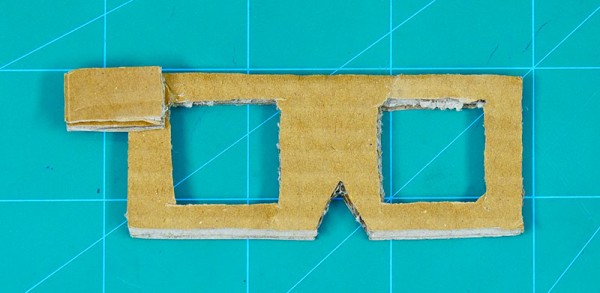 9
Steps
Take two straws and paste them on both the sides of the back frame, i.e. Part A that has holes cut in it.
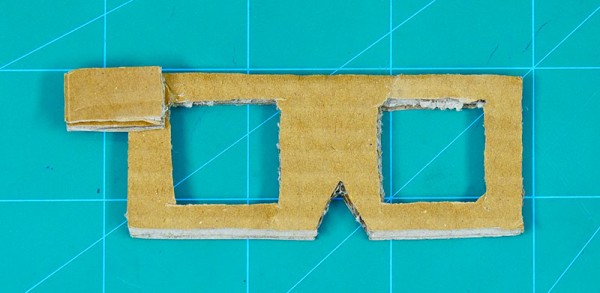 10
Steps
Then, take Part B and wrap it around the servo and paste the two ends with glue.
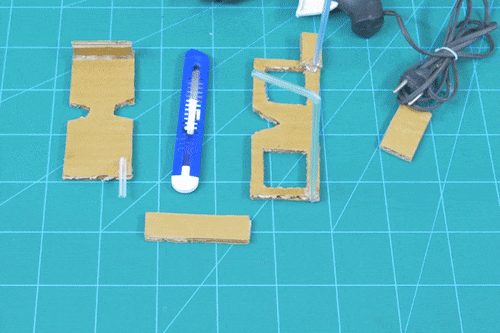 11
Steps
Then, take the single sided servo horn and fix it on the servo head using the self-threading screw; the horn and the screw are available with the servo accessories.
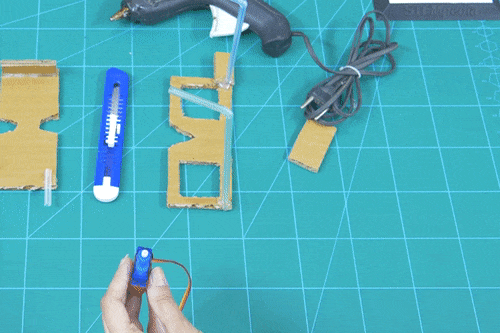 12
Steps
Next, take Part E piece and make a small hole in it. Then, paste the servo and Part E piece on the larger piece with holes cut out as shown:
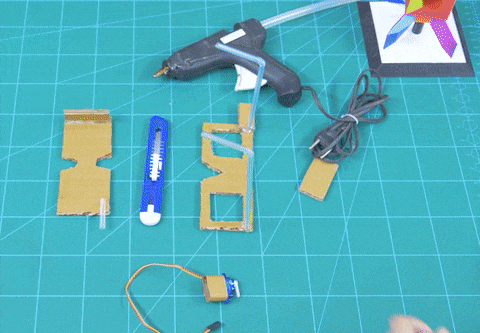 13
Steps
Finally, join the two large cutouts by fixing the small straw in the hole and insert the servo horn the Part D of the sunglasses and fix the assemblies using hot glue.
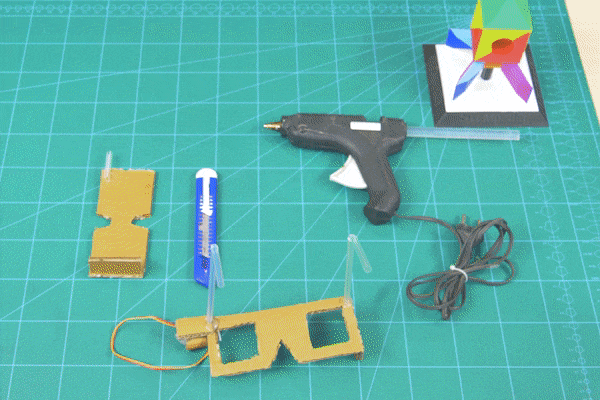 14
Steps
Connect the three servo wires to servo motor channel S1. Make sure that the brown wire is connected to the leftmost pin.
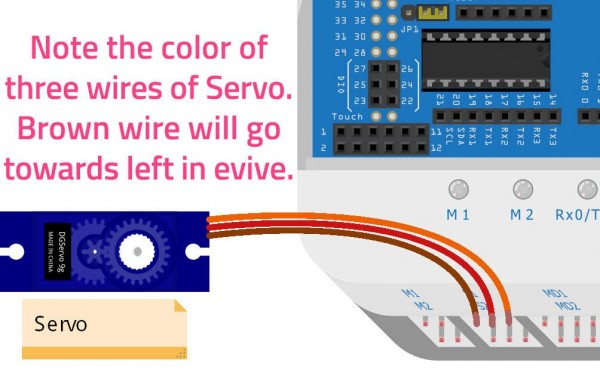 15
Steps
Now, switch evive ON, navigate through the controlsmenu and select Servo 1. Now, turn the potentiometerknob and watch the goggles do their magic!
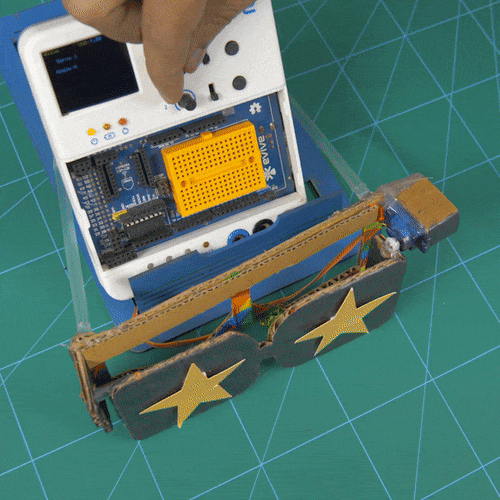 16
17